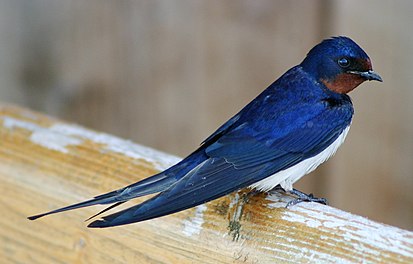 Ծիծեռնակների մասին 10 փաստ
1. Ծիծեռնակները լինում են տարբեր տեսակներ։ Տեսակները մոտ 79 են։Ծիծեռնակները ունենում են մկրատաձև պոչեր։ 2. Ծիծեռնակները տարածված են Եվրոպայում, Ասիայում, Իսրայելում, Աֆրիկայում։
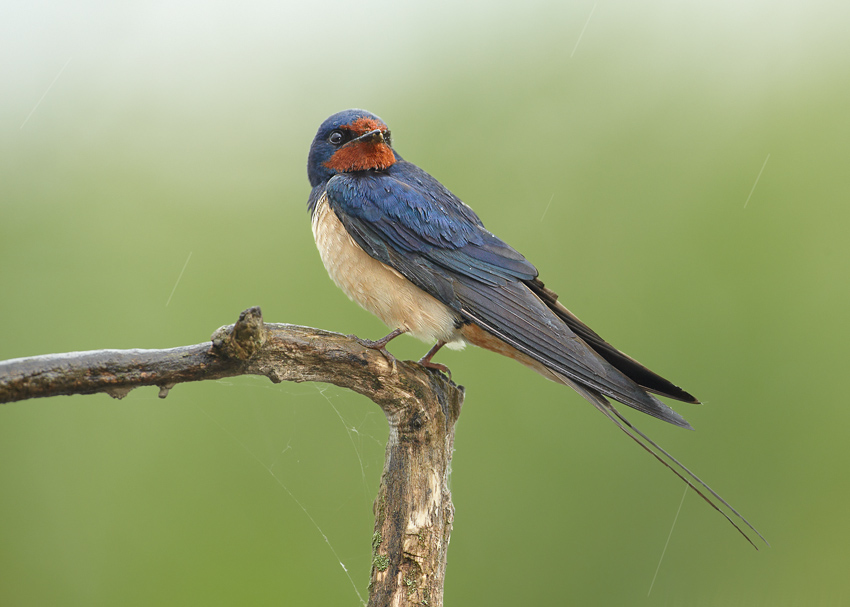 3. Եթե ծիծեռնակները բարձր են թռչում ուրեմն արևոտ օր է սպասվում, իսկ եթե ցածր են թռչում ուրեմն օրը անձրևոտ է լինելու։
4. Քաղաքային ծիծեռնակների բույնը լինում է կլոր, իսկ գյուղական ծիծեռնակներինը բաժականաման։
5. Ձմռանը նրանք թռչում են տաք երկրներ և երբ մեզ մոտ եղանակը տաքանում է նրանք վերադառնում են։ Հիմնականում գալիս են ապրիլին, մայիսին կամ հունիսին։ 
6. Մայիսից մինչև հունիս ձագեր են հանում։ Նրանք հանում են 4-6 ձագ և բույն շինում 1000 – 5000 հատ:
7. Ծիծեռնակները համեմատաբար մյուս թռչունների նրանք ավելի հաճախ են իջնում գետնին։
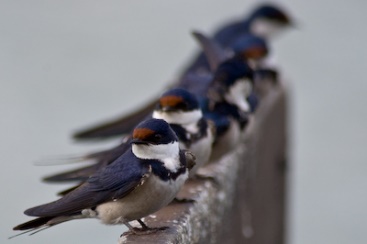 8. Կտուցը թույլ է,հիմքում լայն,բերանի բացվածքը՛մեծ,թևերը՛ նեղ,երկար մկրատաձև պոչ,ոտքերը ու մատները ՛ թույլ զարգացած։
9.  Սնվում է հիմնականում միջատներով, որոնց որսում է թռիչքի ընթացքում։
10. Քաղաքային ծիծեռնակներին հաճախ կարելի է տեսնել մեծ և փոքր խմբերով էլեկտրալարերին նստած: